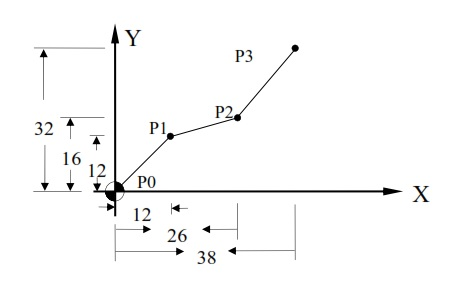 x2
dx
dy
x1
y2
y1